Producing GMPE-Based mapsUCVM query needs
Basin effects – wave reflections in soft sediments
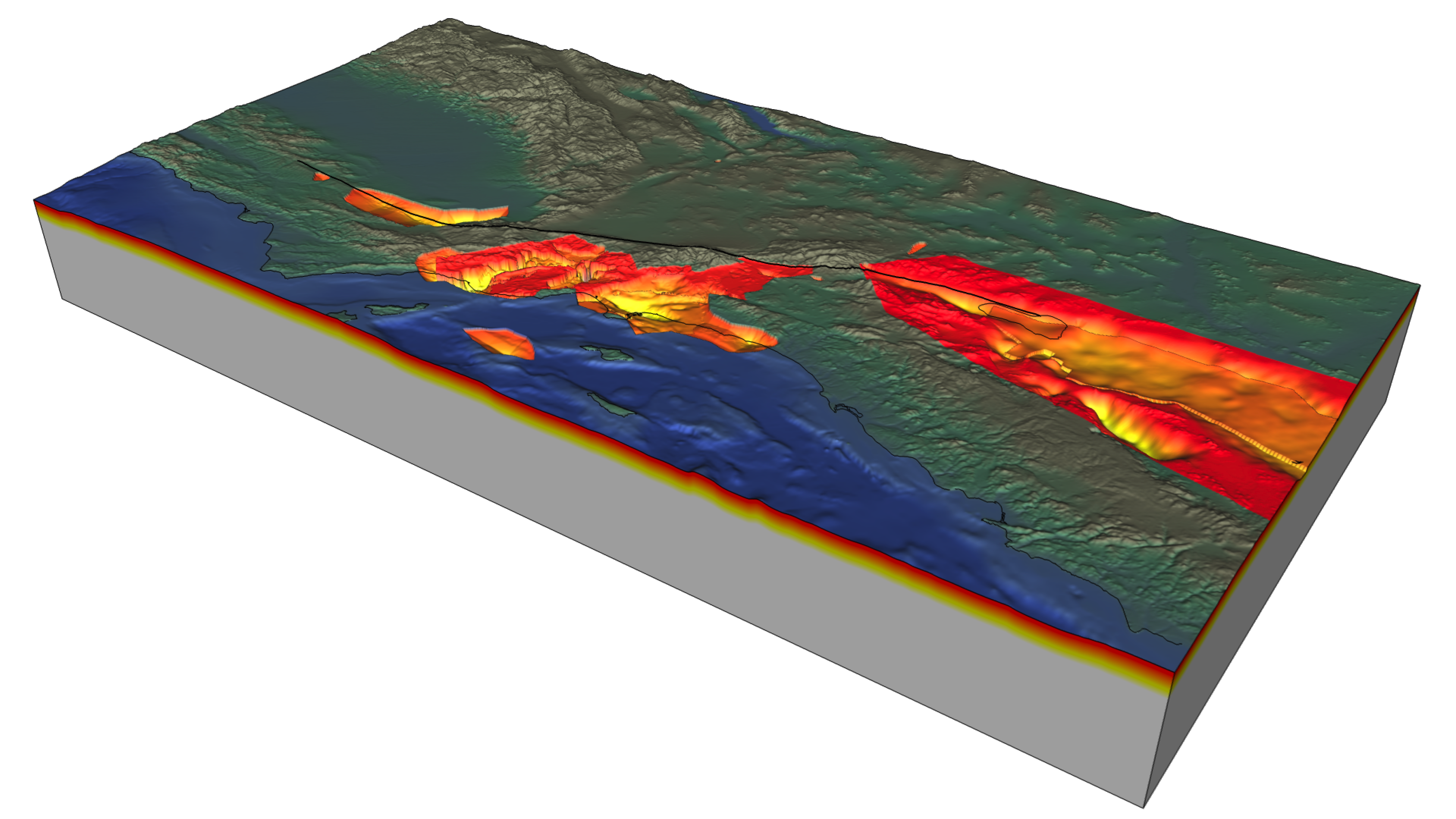 Basin effects – wave reflections in soft sediments
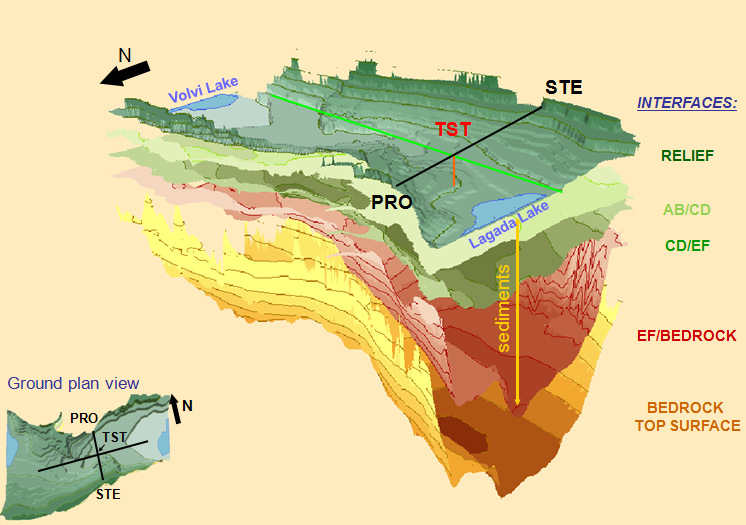 GMPE/GMM
Ground Motion prediction Equation/Ground Motion Models
Developed using recorded ground motions
Contain multiple “terms” to quantify ground 

motions:

Use a proxy for basin effects...
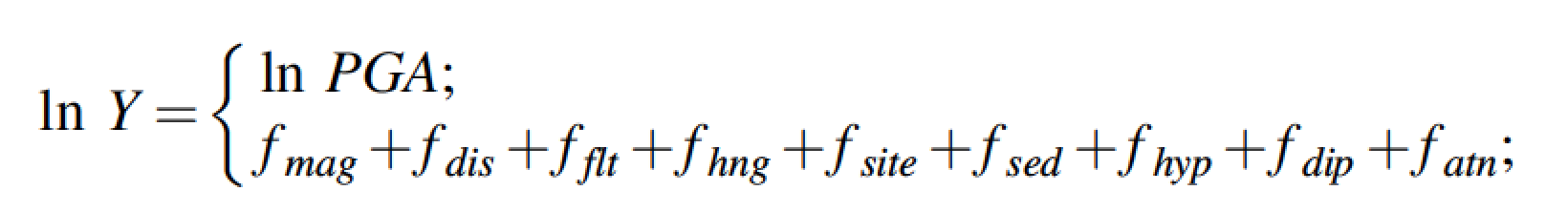 Basin effects in GMPEs
Example of Campbell and Bozorgnia 2014:
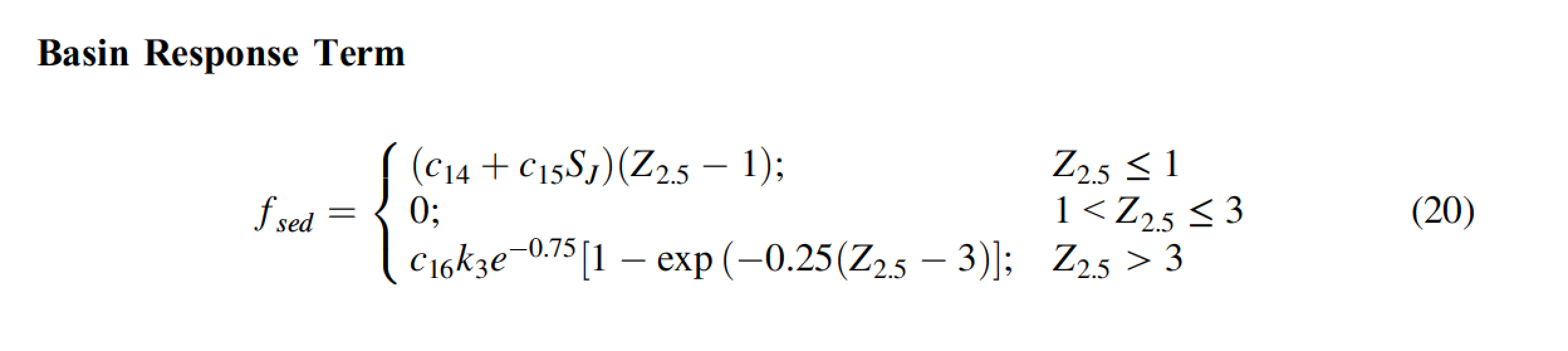 Depth to “rock” used as a proxy to model basin effects
Z2.5: depth to shear wave velocity (Vs) of 2.5 km/s
Z1.0 is also used: depth to shear wave velocity (Vs) of 1 km/s
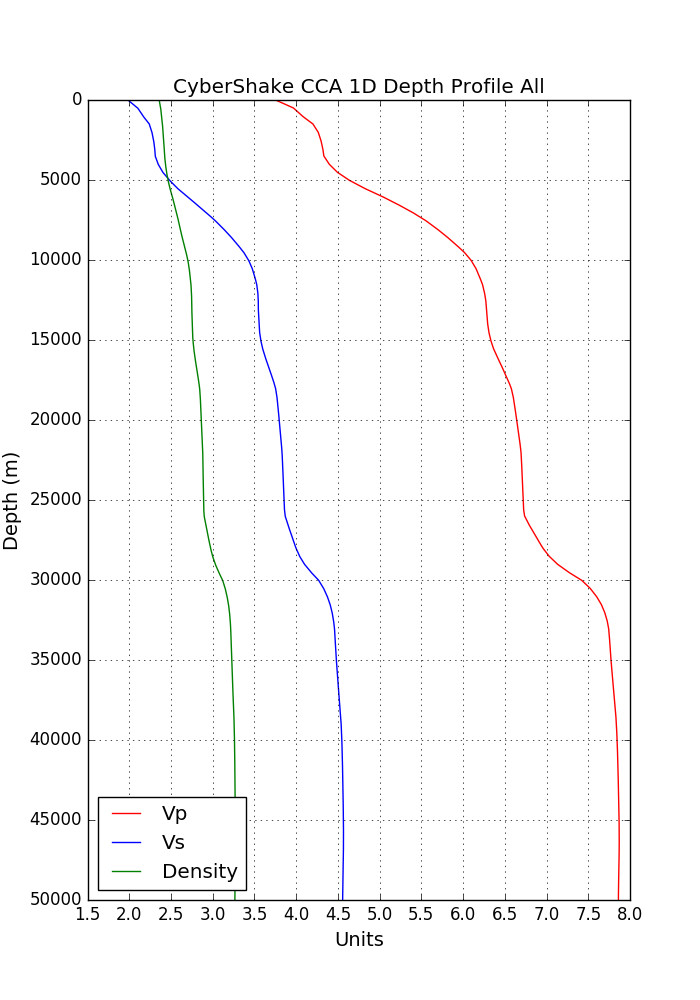 Issues in our CVMs – due to tomography process
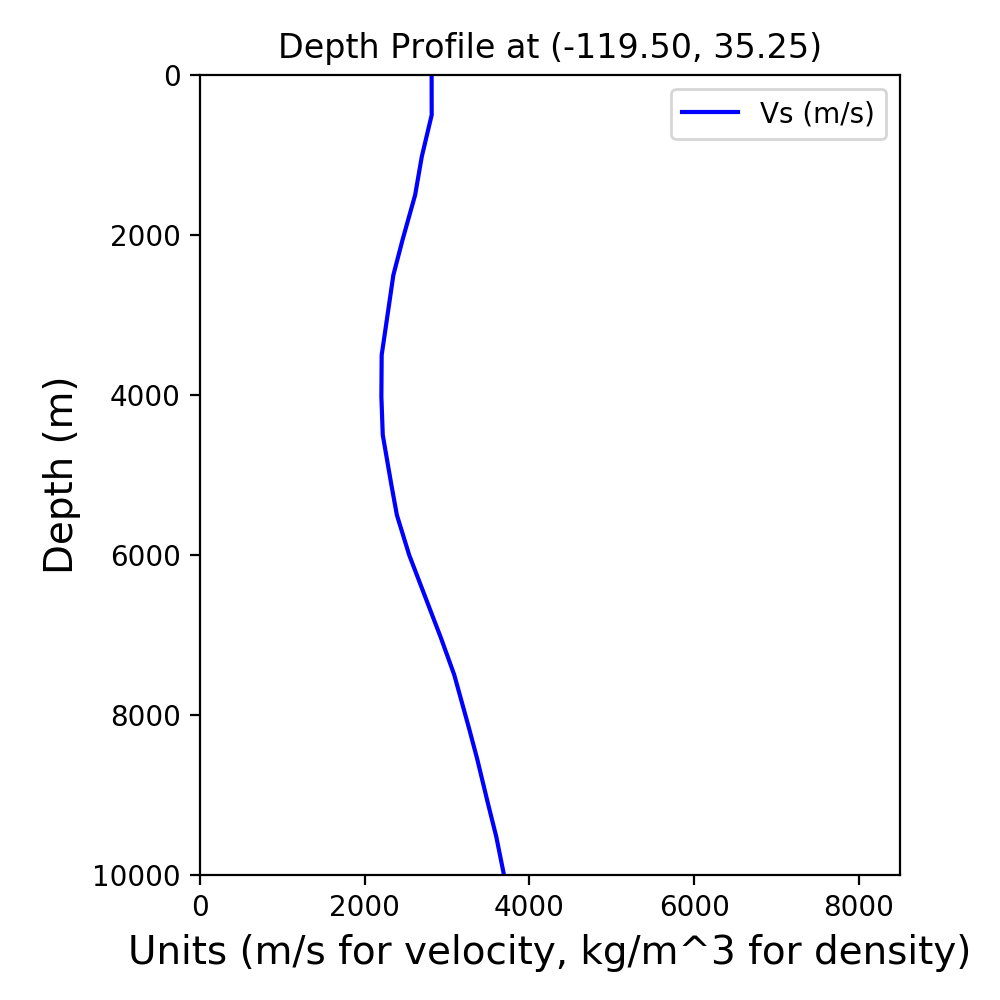 Z2.5: second crossing
Z2.5: first crossing
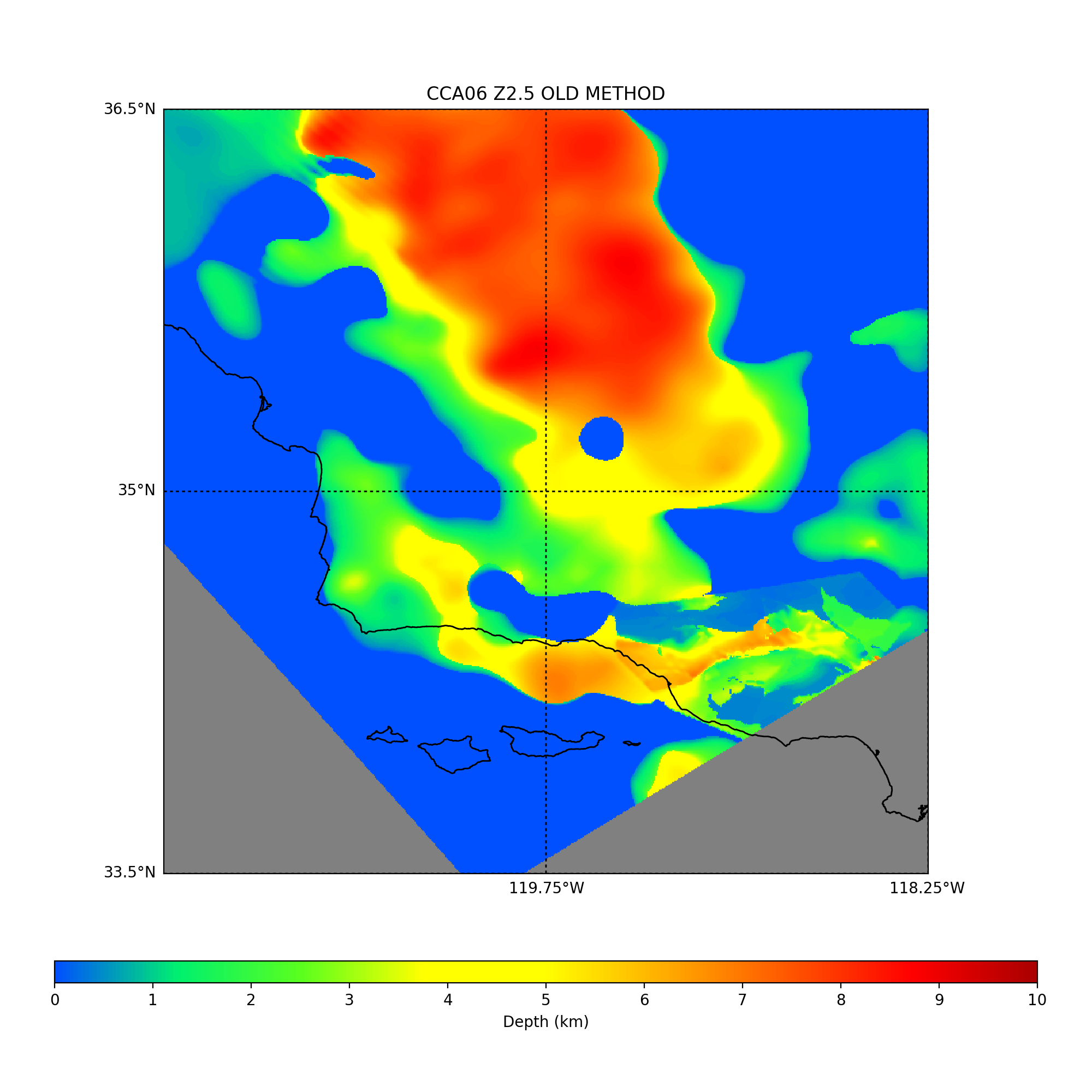 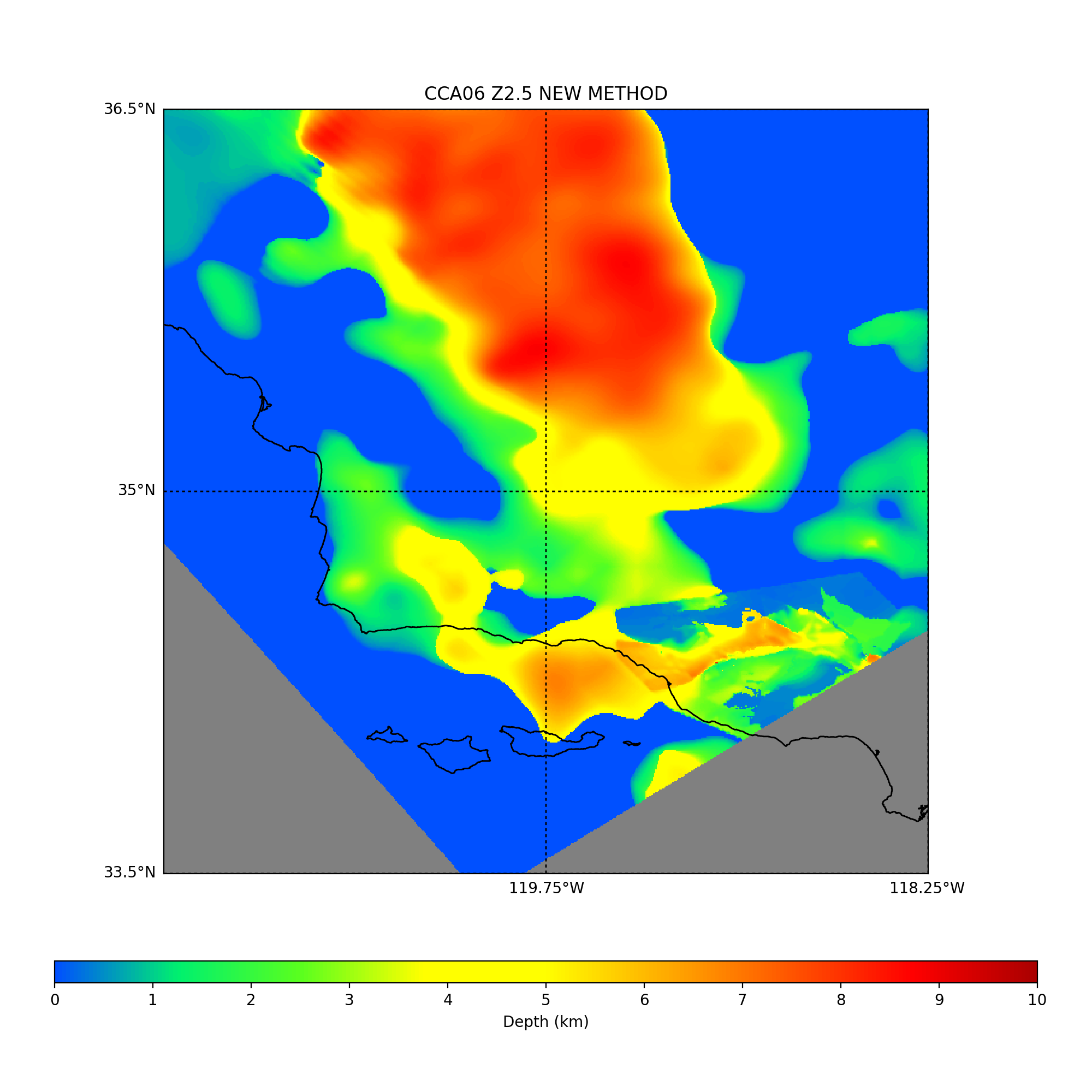 How should we get Z1.0 and Z2.5?
Depends on the cause of artifacts in the tomography-derived models
Definitely not the first Z2.5 crossing if it’s at the surface
Definitely not the first Z1.0 crossing if it’s at the surface and there is another one below
Po and En-Jui preferred the “last crossing”, which in most cases is the second one
Toward GMPE maps
Decide on Z definition (first, second or last crossing): create maps for each, evaluate
Compare mapped Z values directly
Then compare ground motion results using GMPEs in OpenSHA
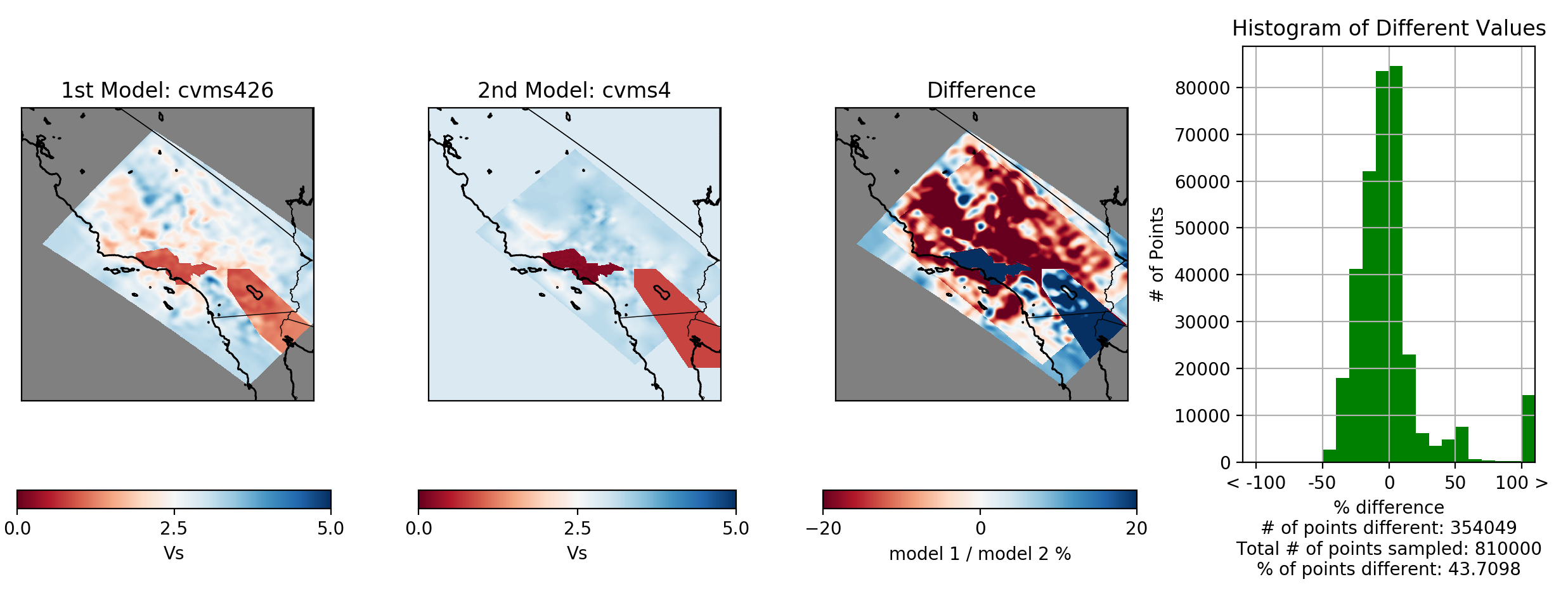